登山裝備清單
蕭羽絜
2022/9/11
登山背包(試背後再決定)
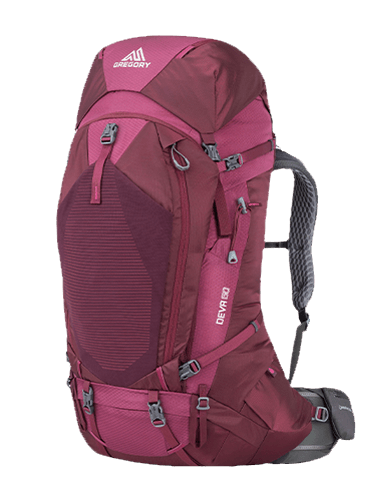 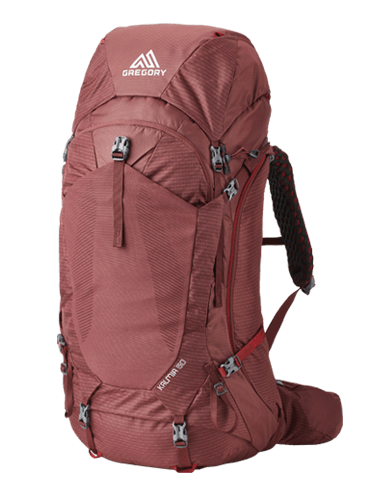 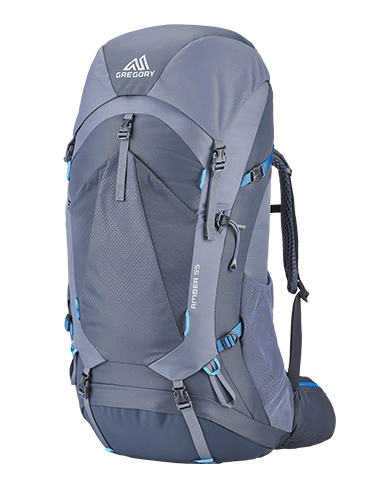 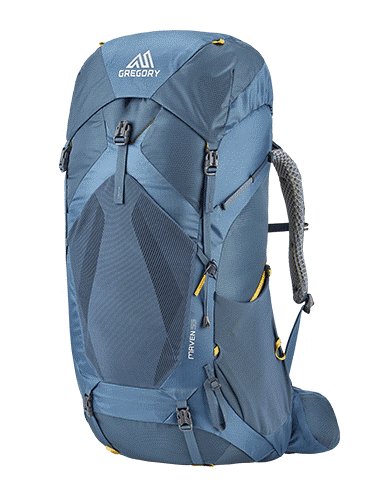 運動褲、上衣、中層保暖衣、羽絨外套
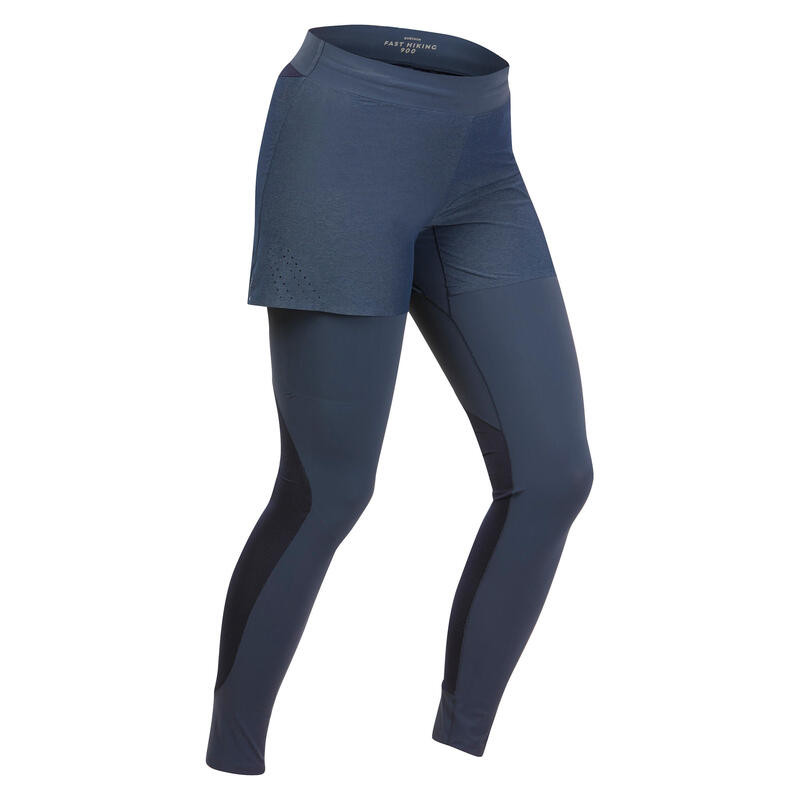 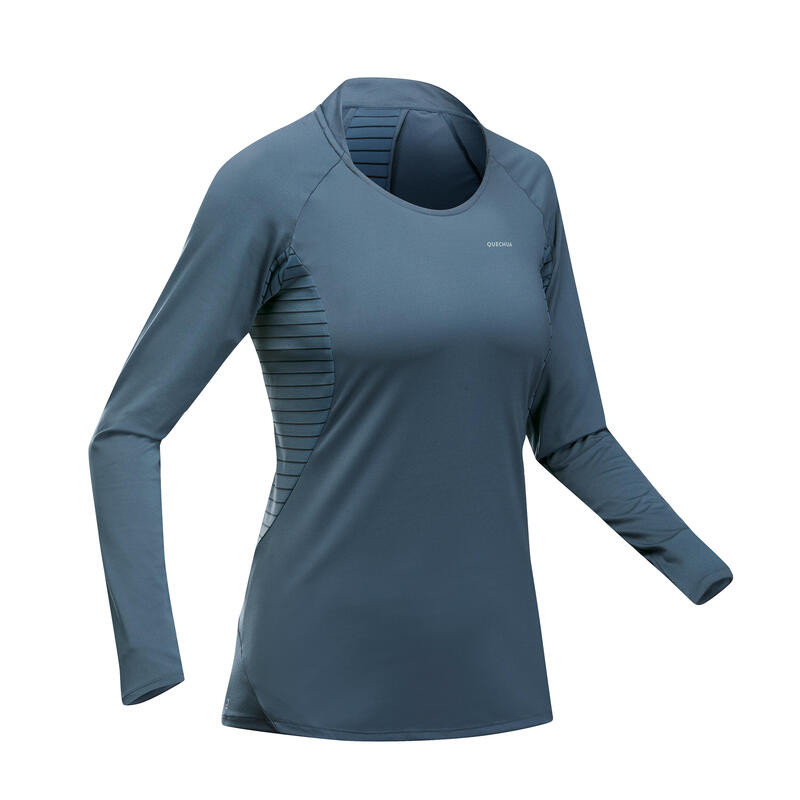 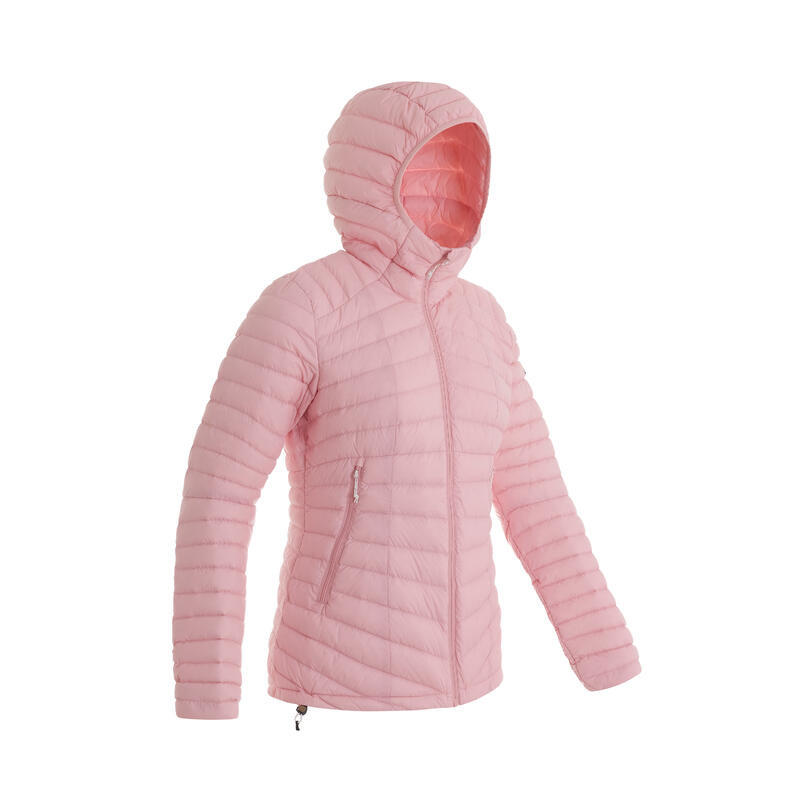 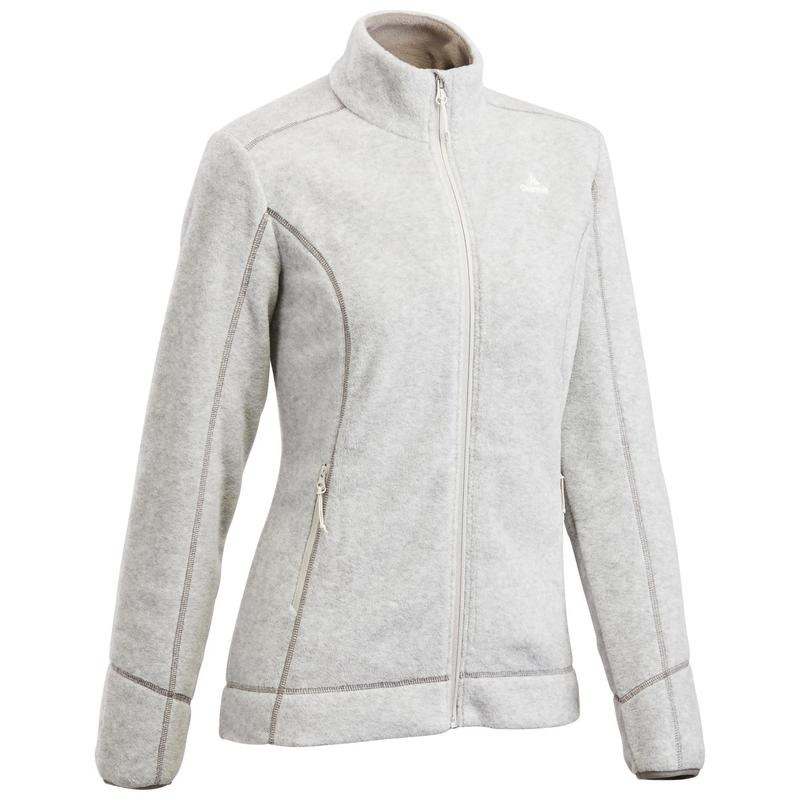 襪子、保暖手套
迪卡儂成人款羊毛保暖高筒雪地健行襪
迪卡儂登山攀岩防水保暖手套
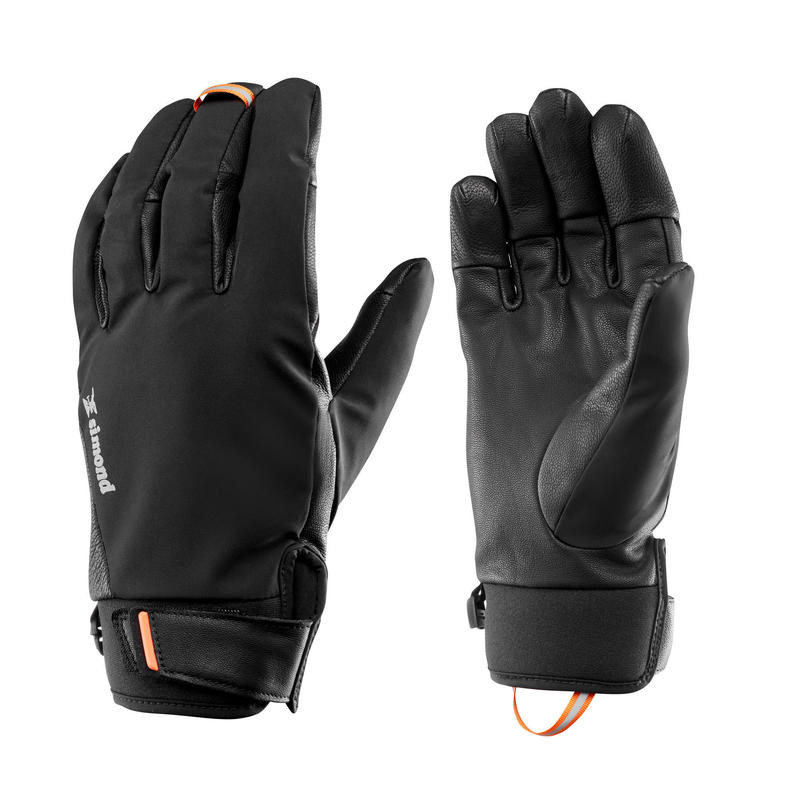 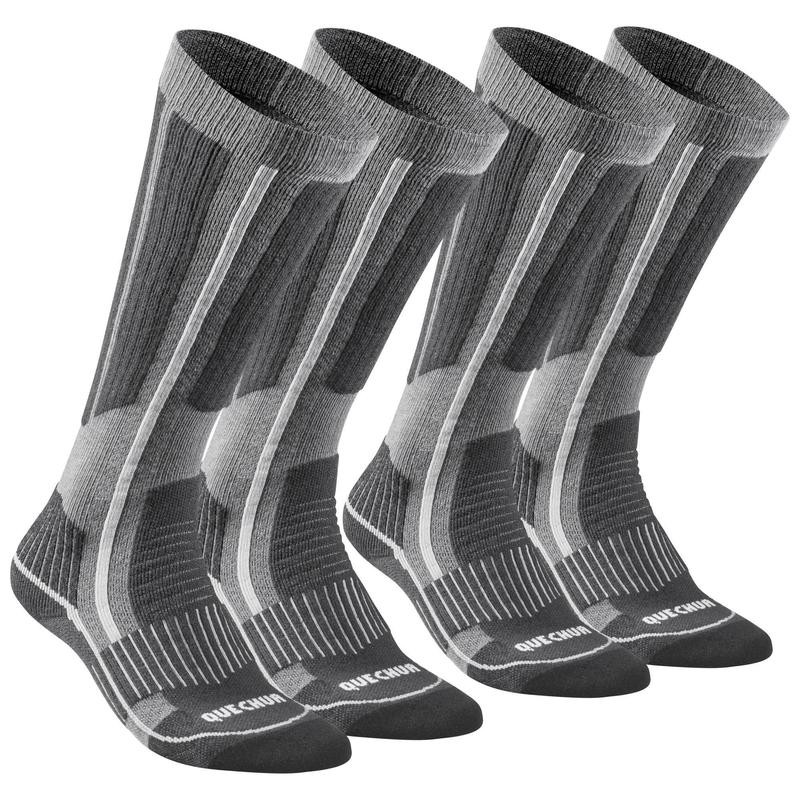 睡袋
C2H3 Camplite系列 鵝絨木乃伊睡袋 (M尺寸)
850FP, JIS 95/5, 白鵝絨
填充500克, 舒適溫度-7度C, 極限溫度-24度C
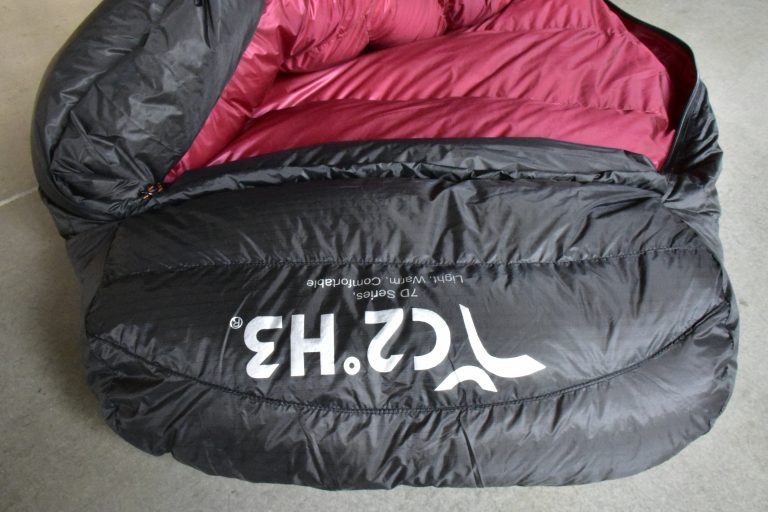 登山鞋(試穿後再決定)
迪卡儂 女款中階防水緩震中筒健行登山鞋
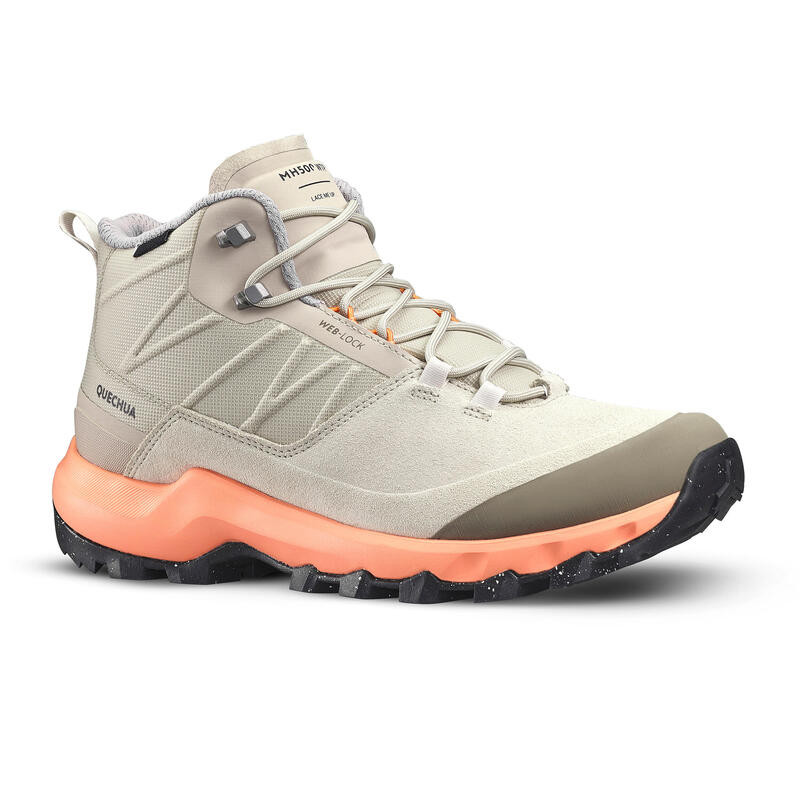 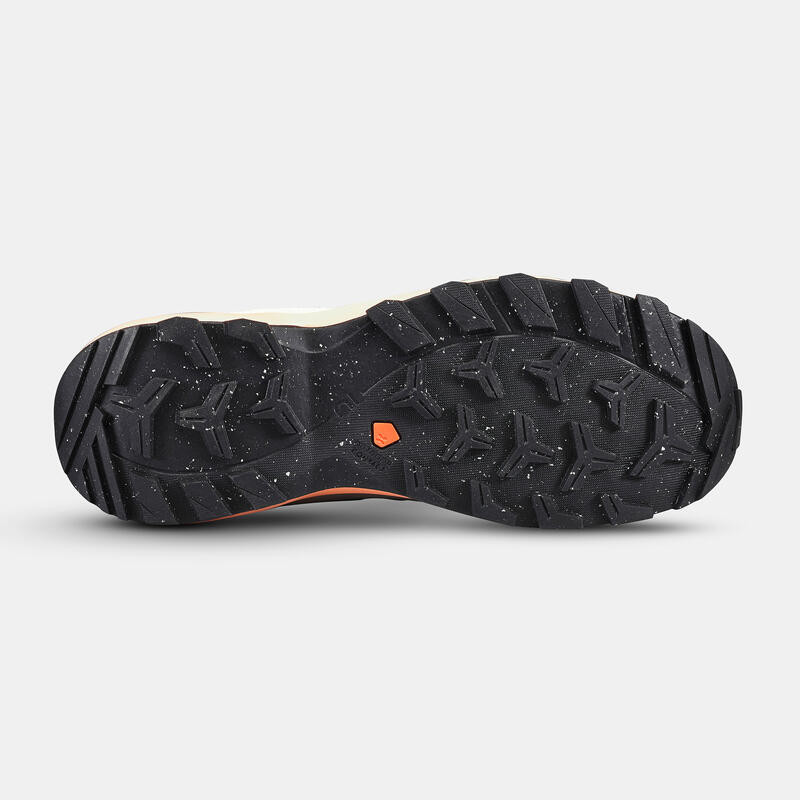 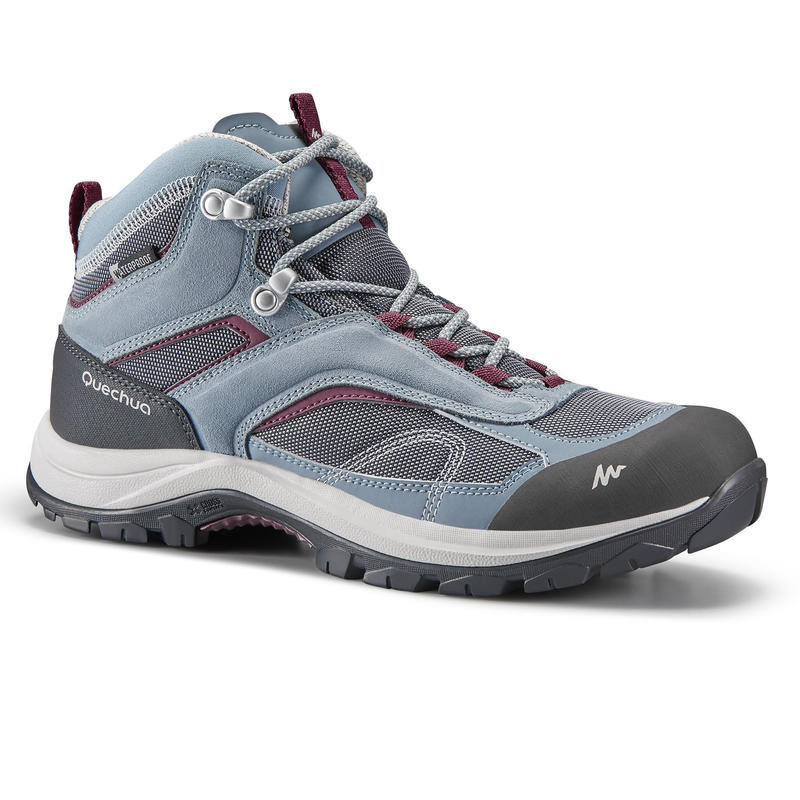 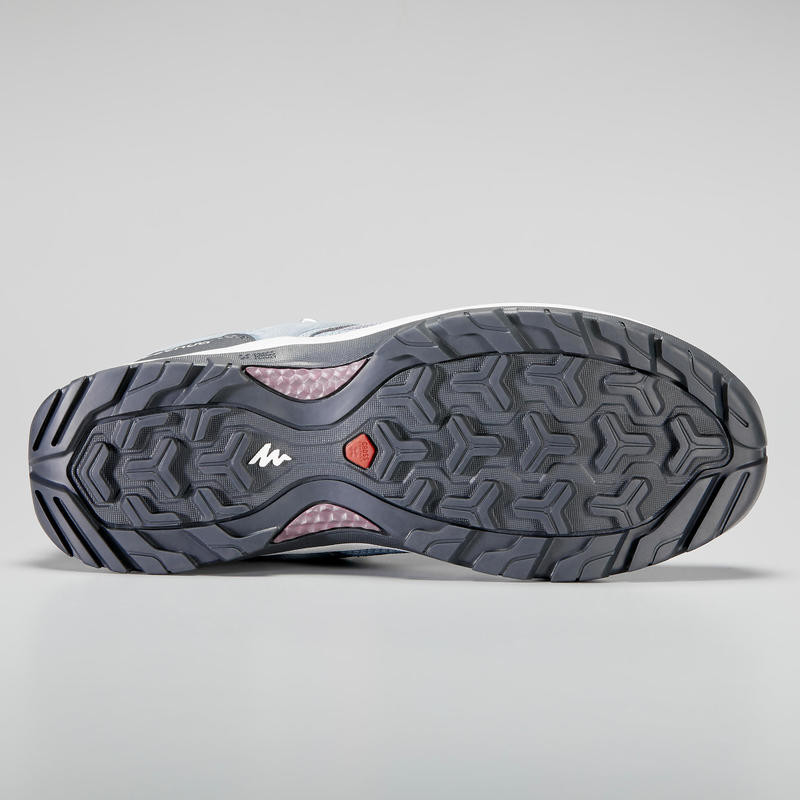 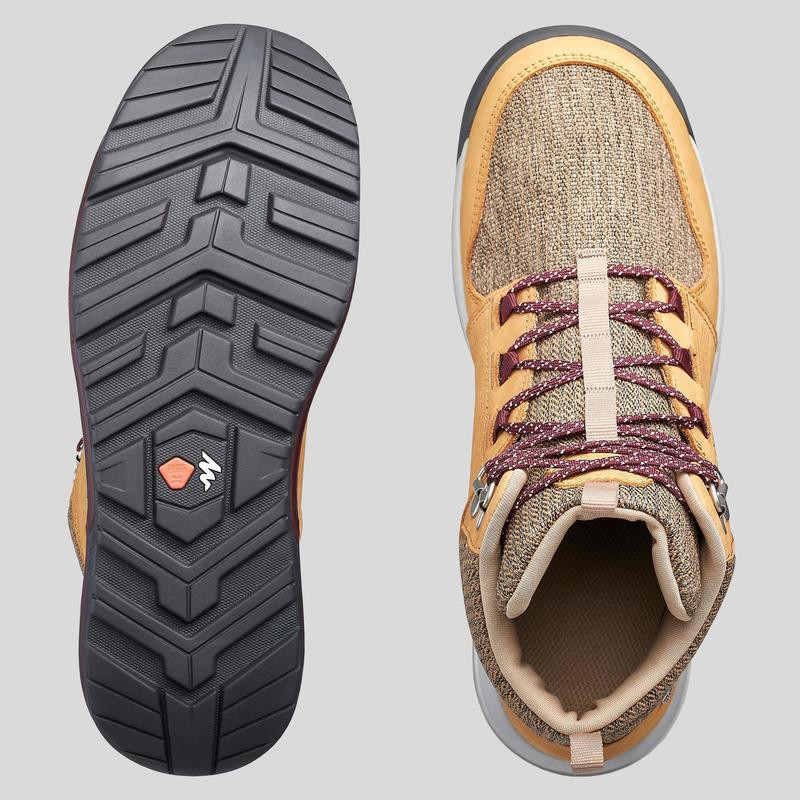 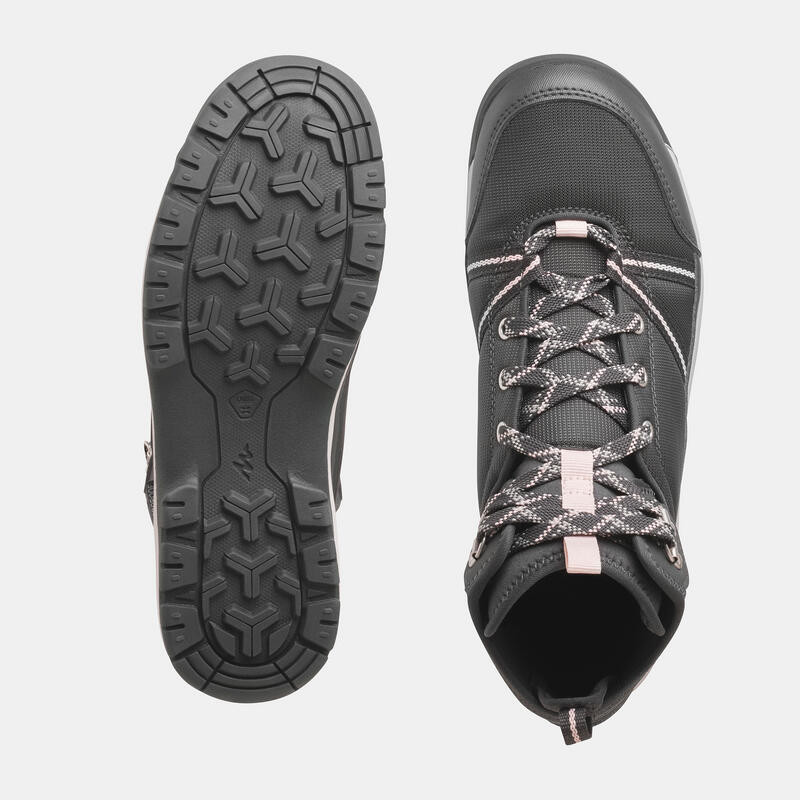 登山杖
FIZAN 超輕三節式健行登山杖2入
長度：約 59-132 公分
重量：單支約 158g
材質：7001 高強度鋁合金
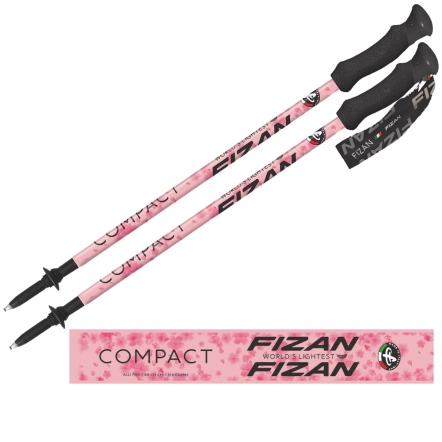 雨衣、水壺
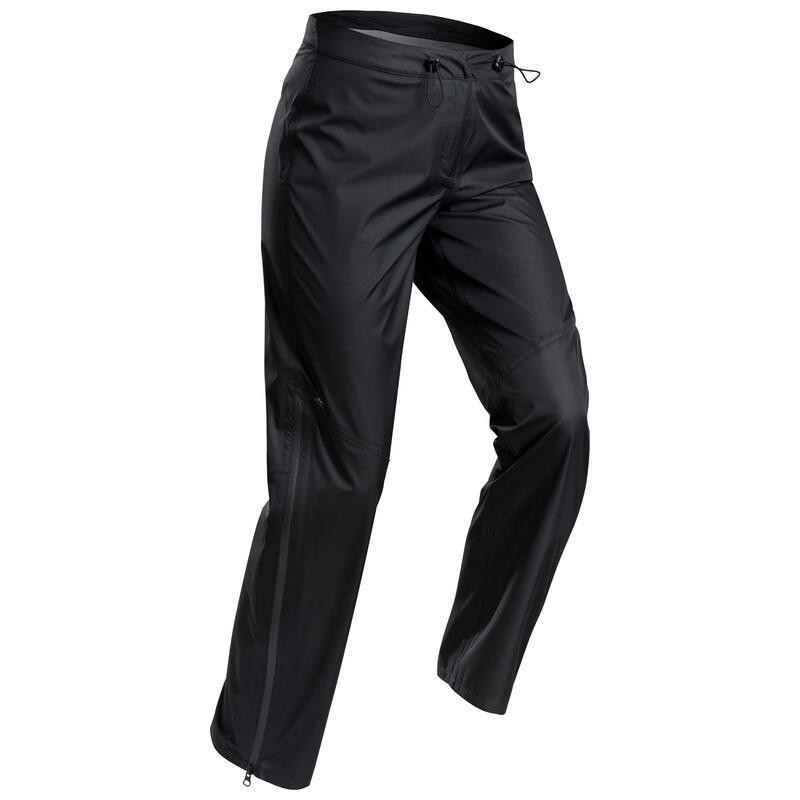 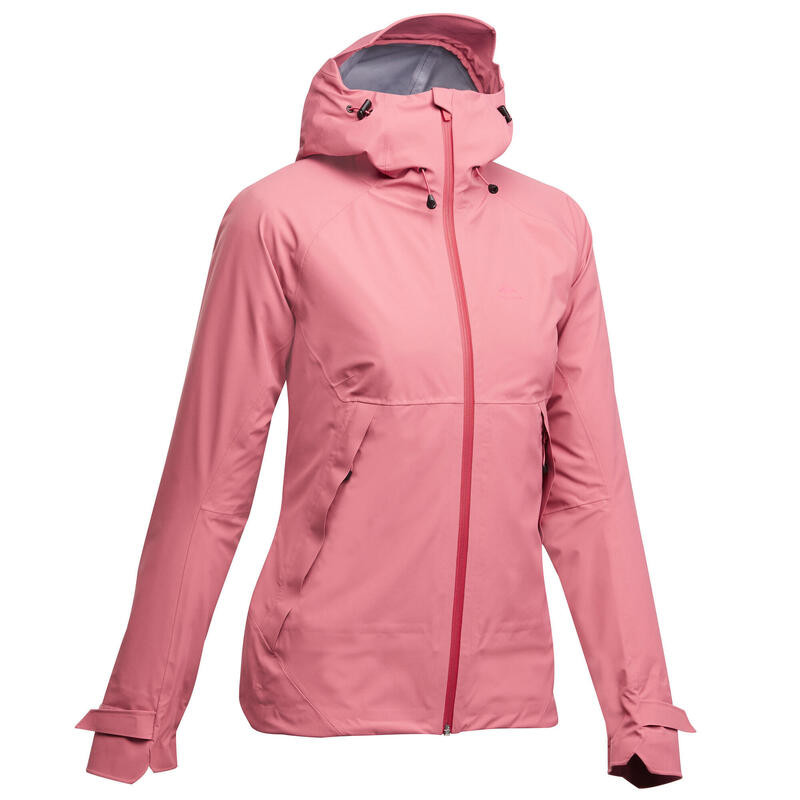 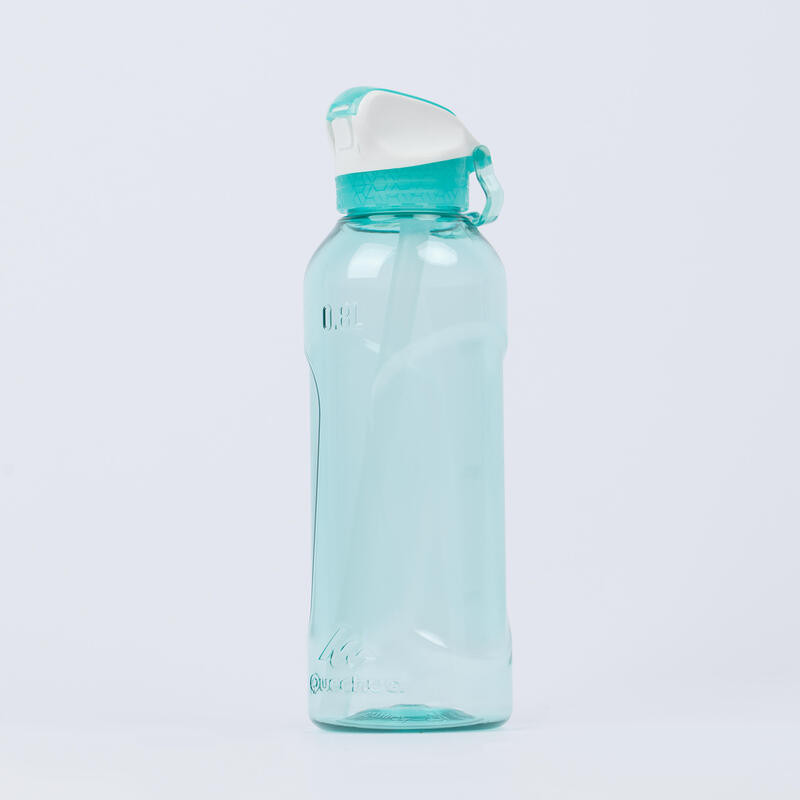 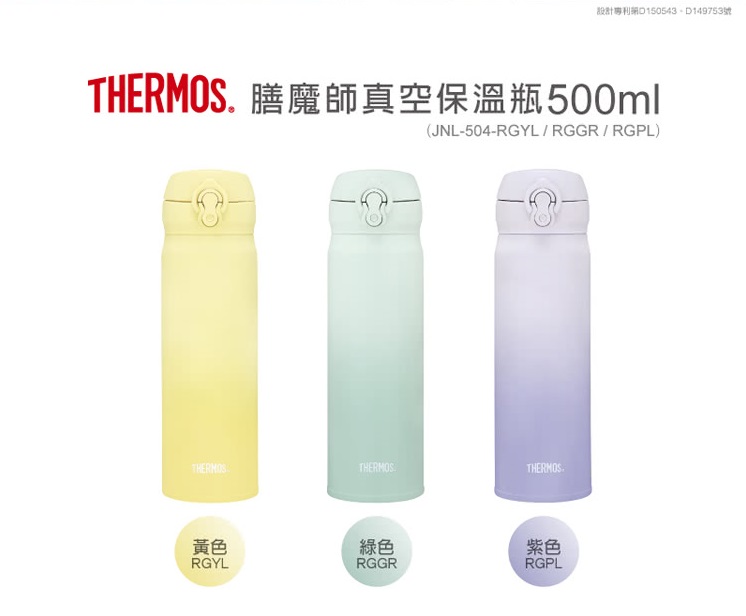 急救包、指北針、哨子
急救包
生理食鹽水、外傷藥、凡士林、眼藥膏
透氣膠帶、小包的紗布/棉花棒、防水OK繃
胃藥、止瀉藥、止痛藥、感冒藥
迪卡儂指北針、哨子
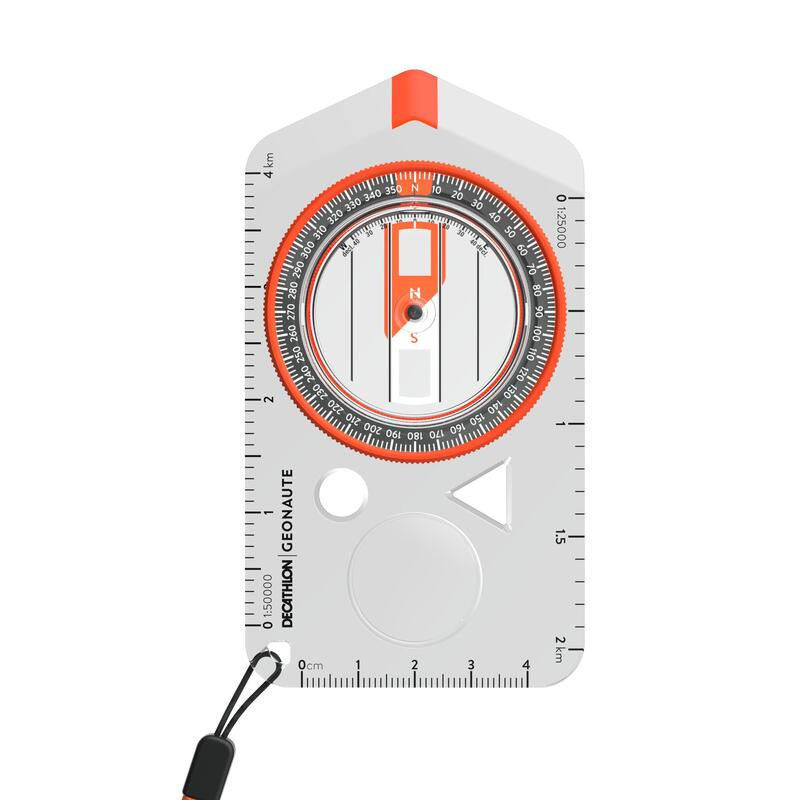 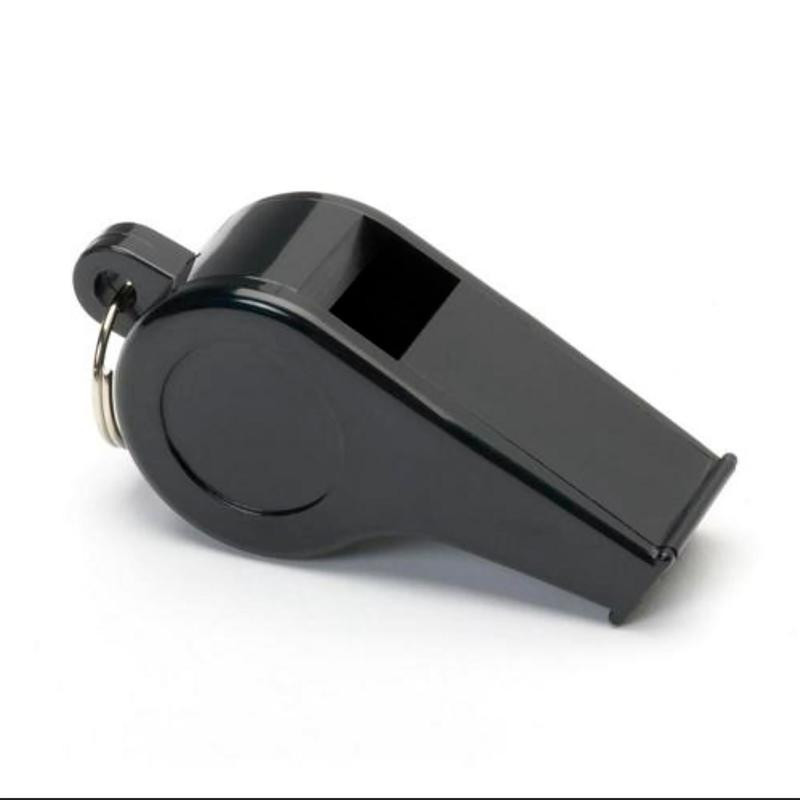 綁腿
Rab Latok Alpine Gaiter 防水透氣綁腿
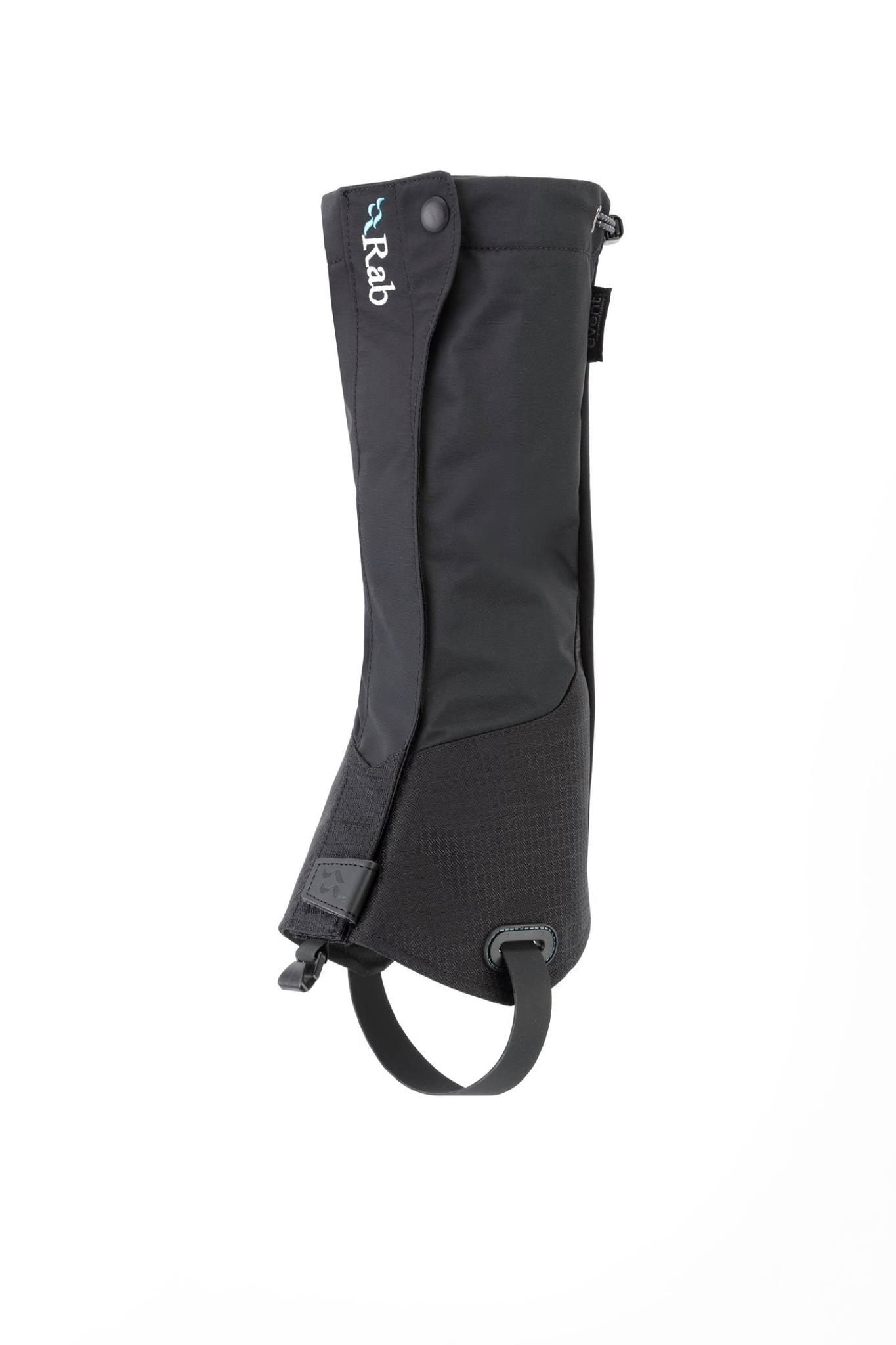 已有的裝備
遮陽帽
頭巾2條
大型黑色塑膠袋
頭燈/備用電池